TOÁN
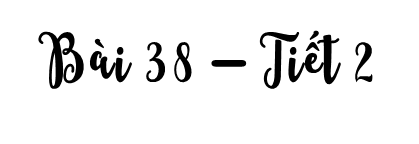 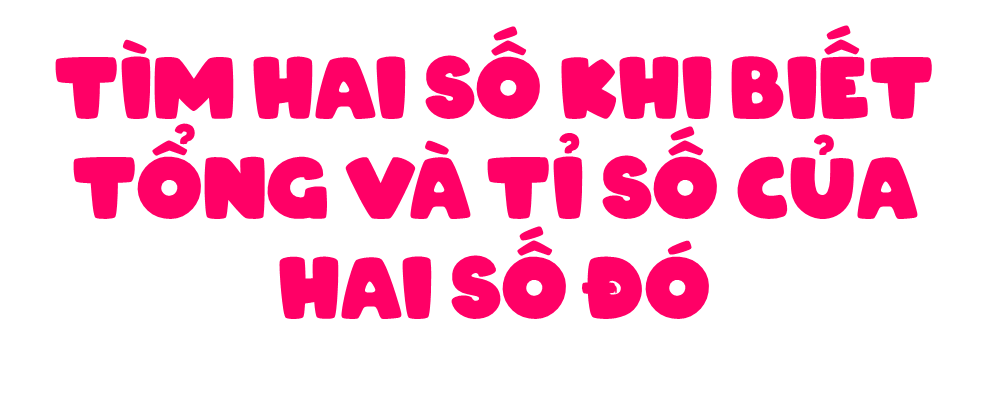 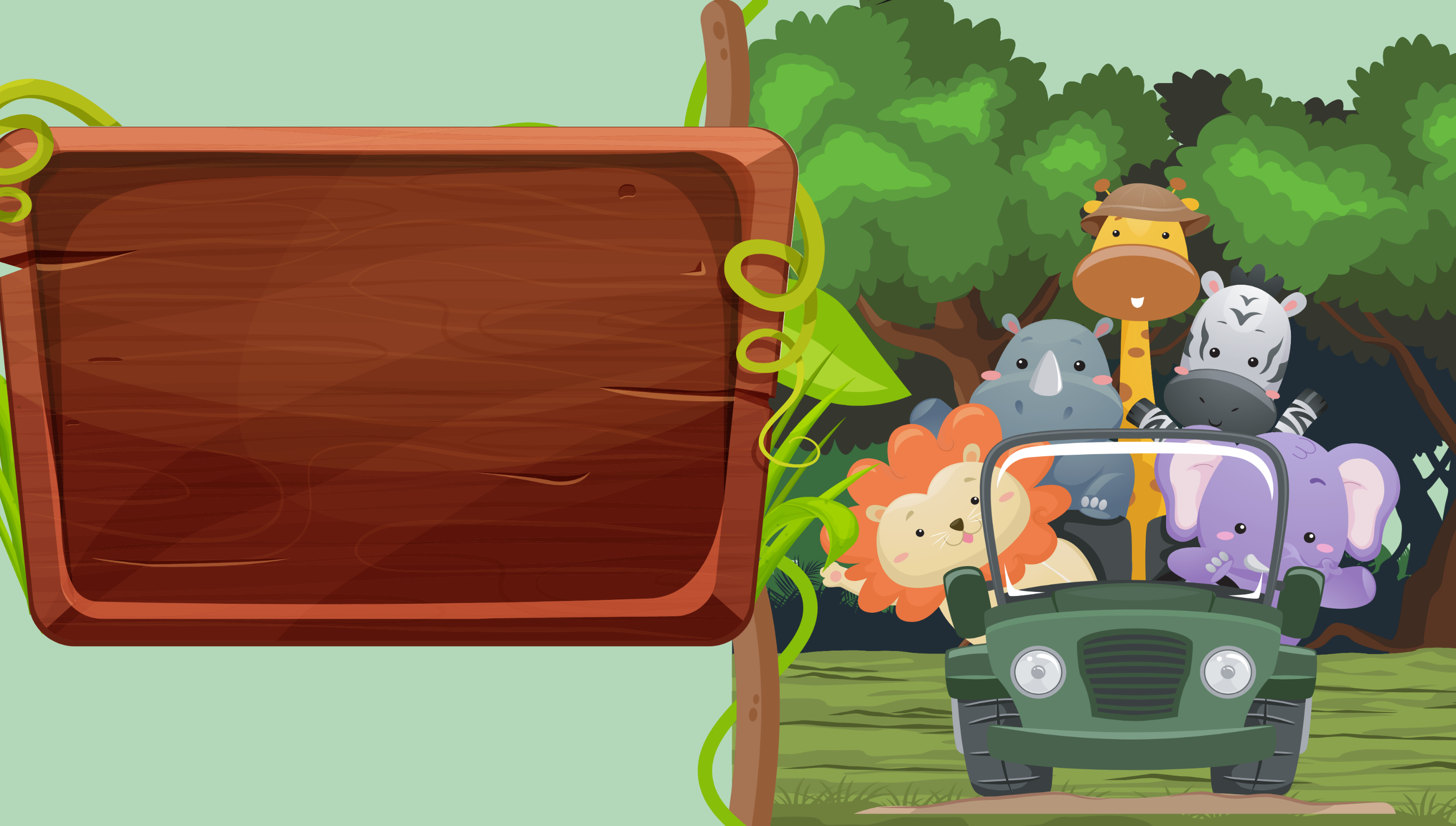 Hãy giúp các bạn thú về đến nơi an toàn bằng cách vượt qua các chướng ngại vật nhé!
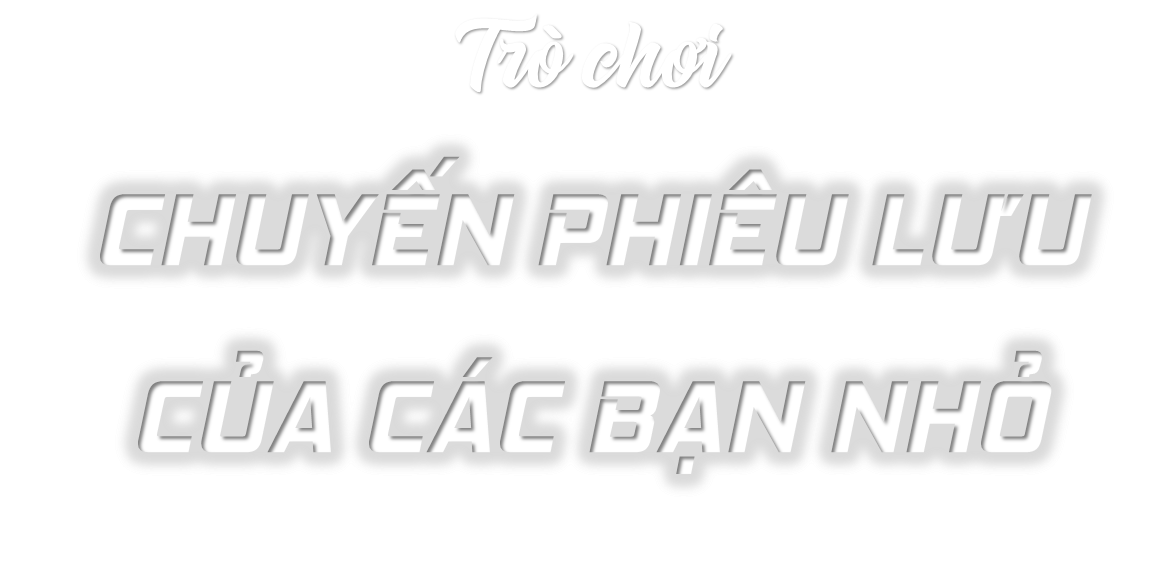 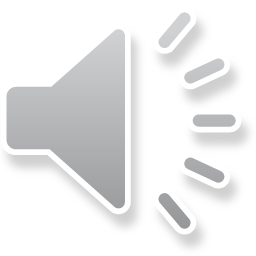 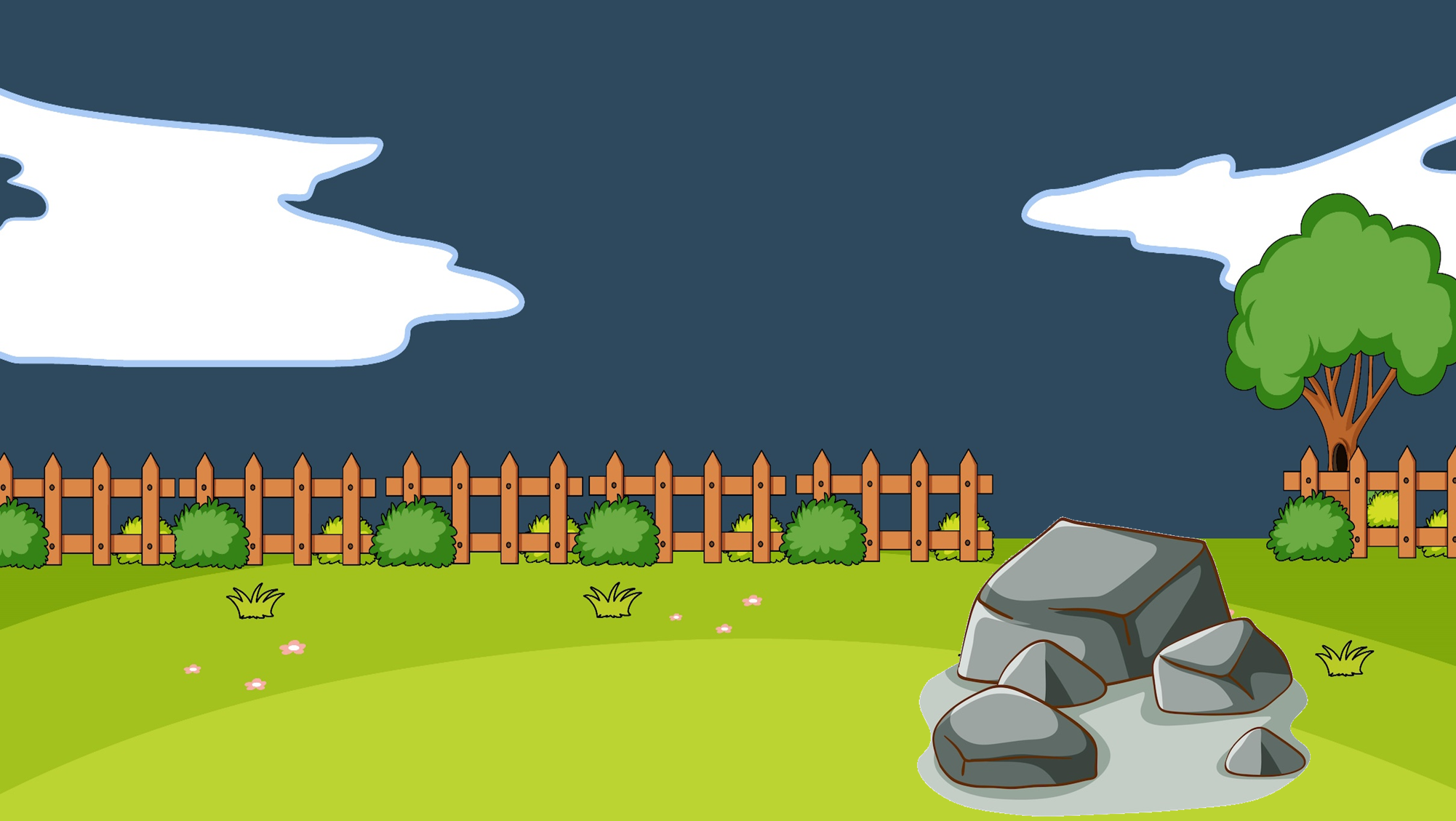 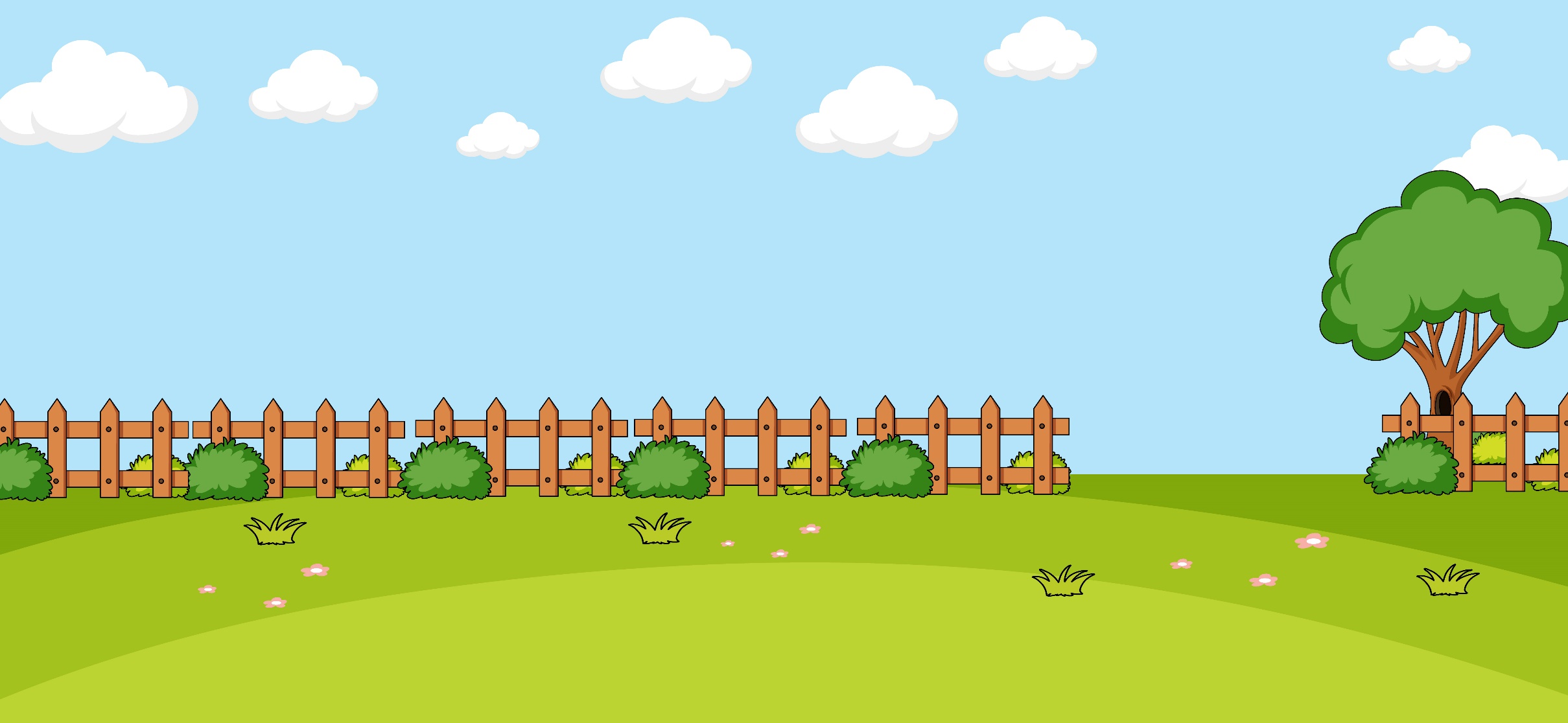 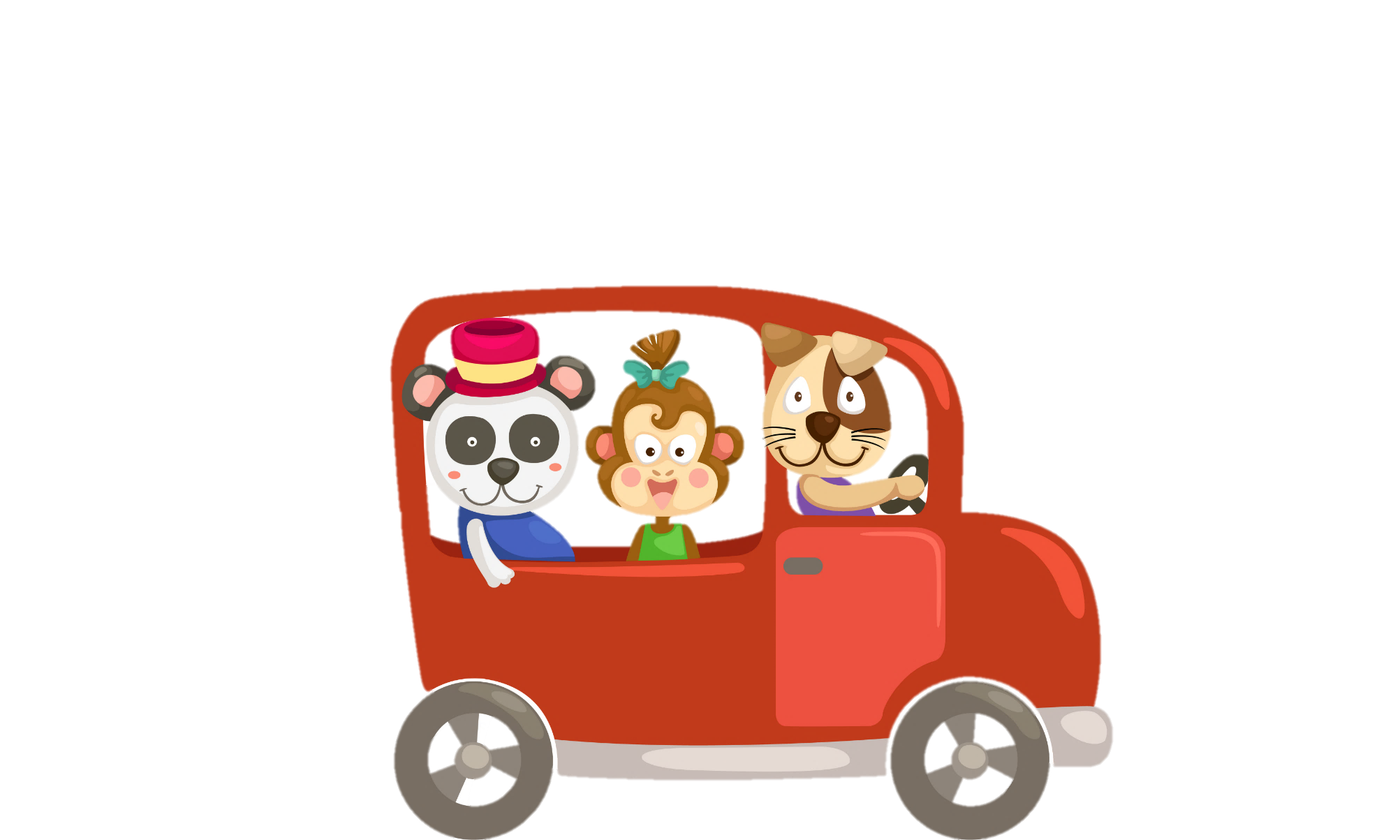 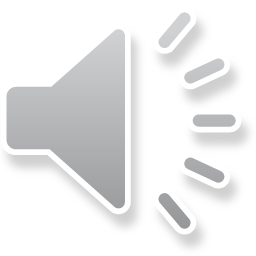 1
Tóm tắt:
Ta có sơ đồ:
Đoạn lên dốc
1 400 m
Đoạn xuống dốc
Bài giải:
Tổng số phần bằng nhau là:
3 + 4 = 7 (phần)
Độ dài đoạn lên dốc là:
1 400 : 7 × 3 = 600 (m)
Độ dài đoạn xuống dốc là:
1 400 – 600 = 800 (m)
Đáp số: Đoạn lên dốc: 600 m;
                    Đoạn xuống dốc: 800 m.
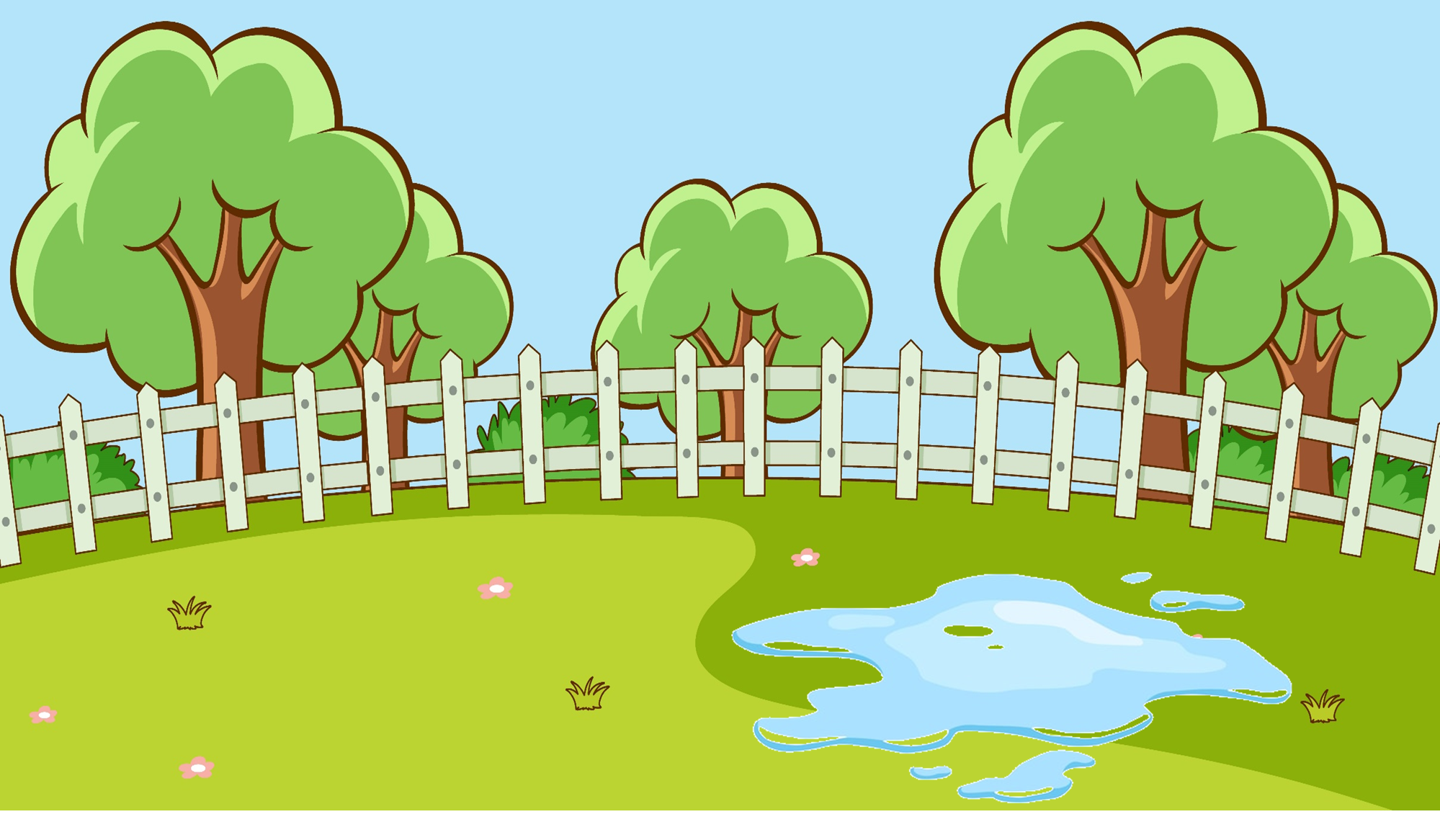 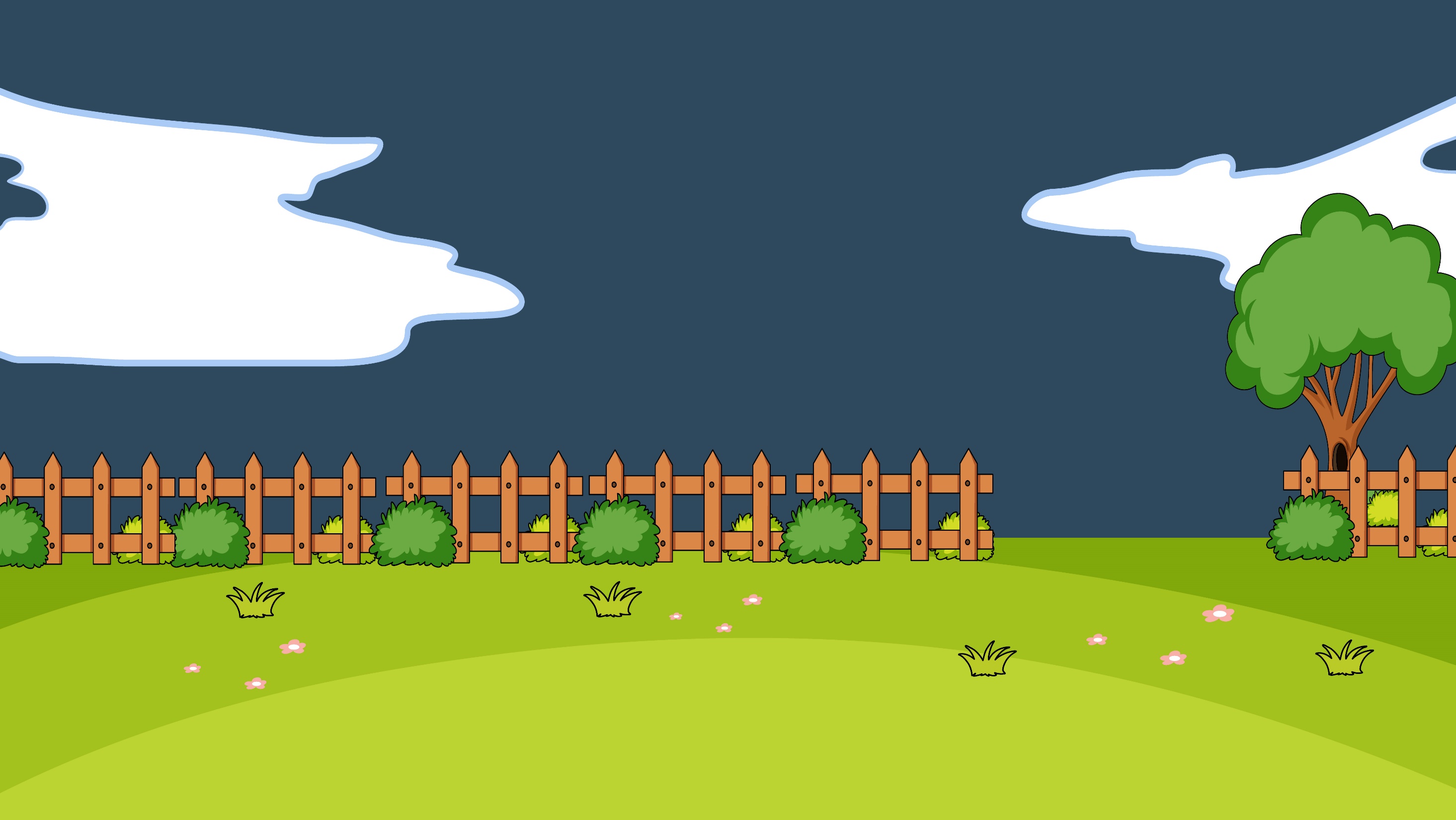 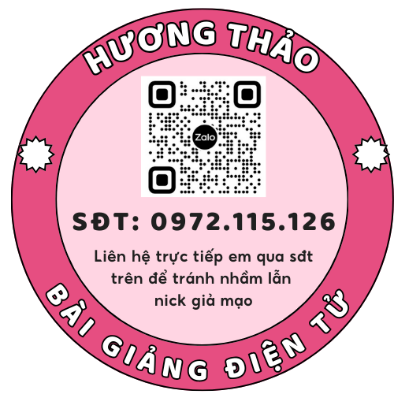 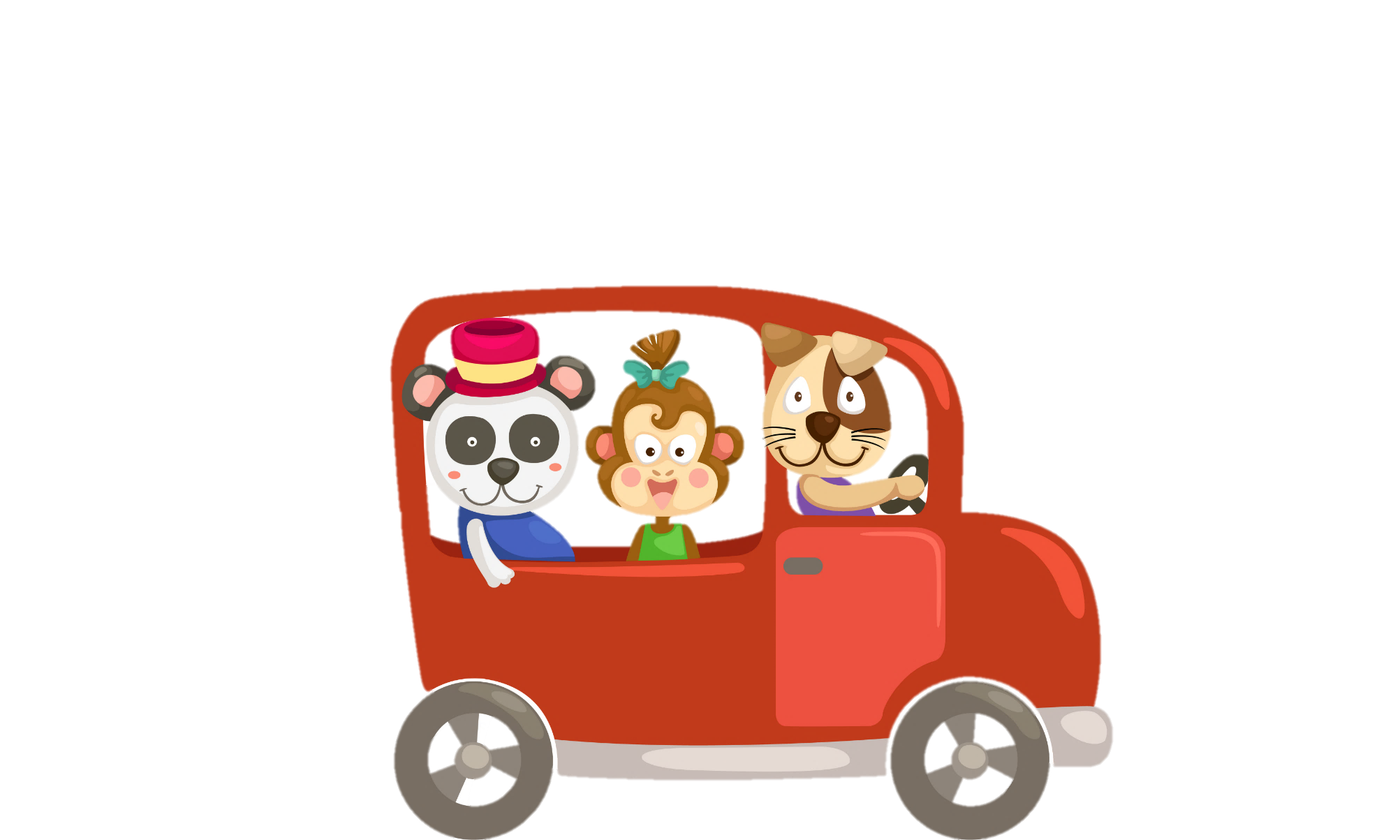 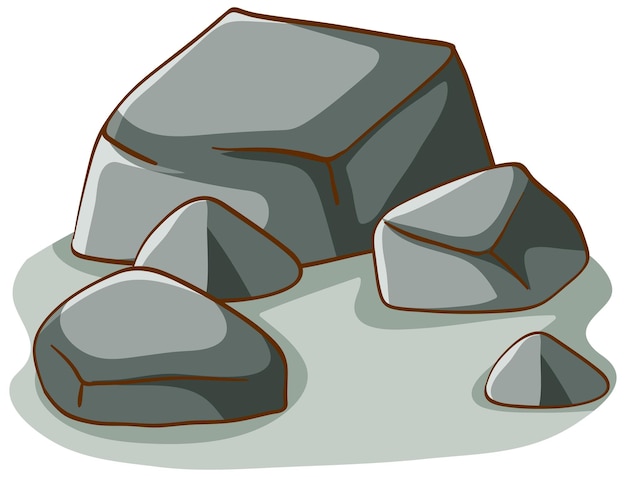 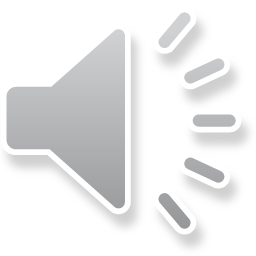 Trong một gian hàng siêu thị điện máy có 36 chiếc ti vi gồm ti vi 75 inch và ti vi 55 inch. Tìm số ti vi mỗi loại, biết số ti vi 55 inch gấp 3 lần số ti vi 75 inch.
2
Tóm tắt:
Ta có sơ đồ:
Tivi 55 inch
36 chiếc
Tivi 75 inch
Bài giải:
Tổng số phần bằng nhau là:
3 + 1 = 4 (phần)
Số ti vi 55 inch là:
36 : 4 × 3 = 27 (chiếc)
Số ti vi 75 inch là:
36 – 27 = 9 (chiếc)
Đáp số: 27 chiếc ti vi 55 inch;
           9 chiếc ti vi 75 inch.
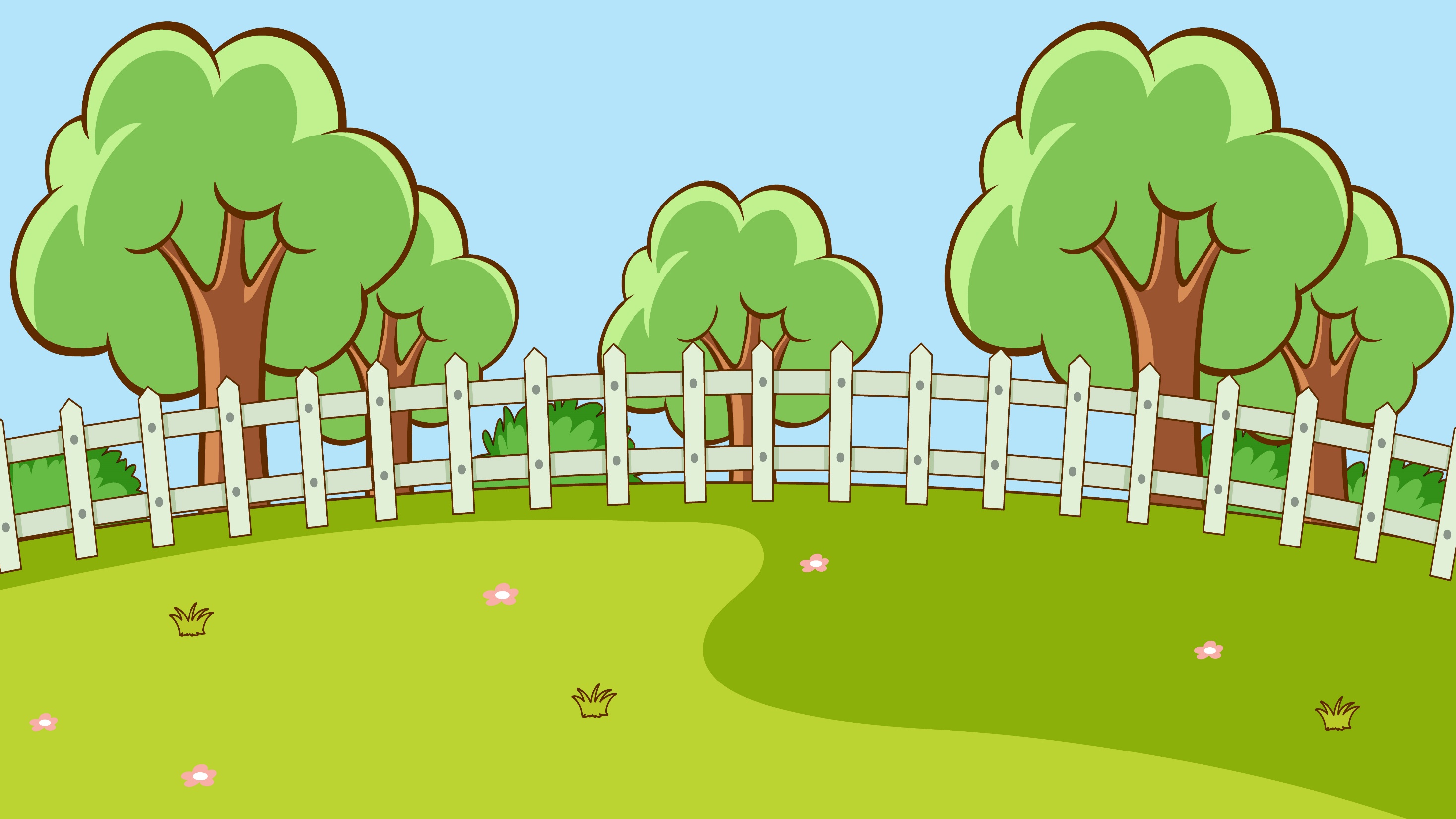 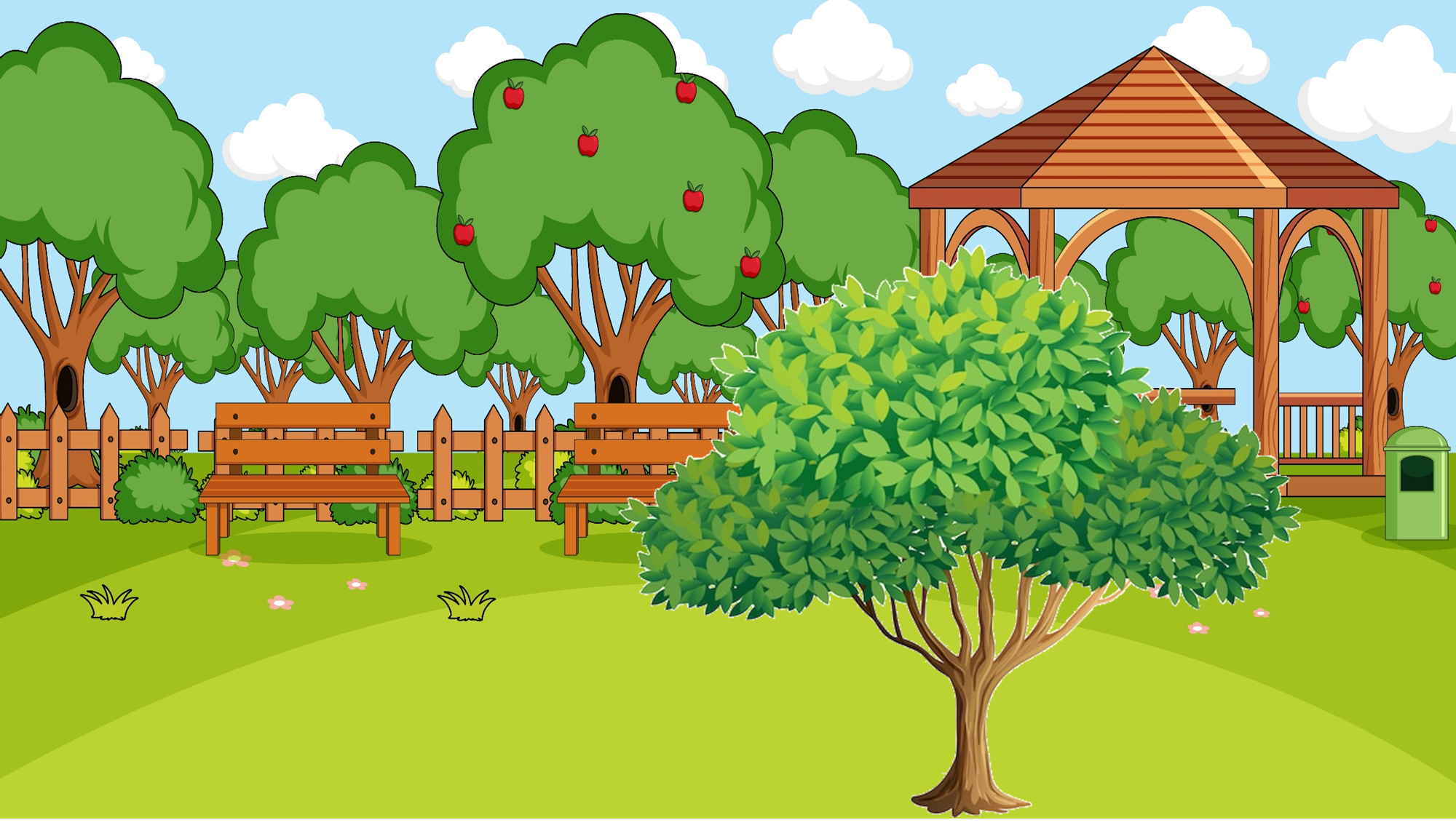 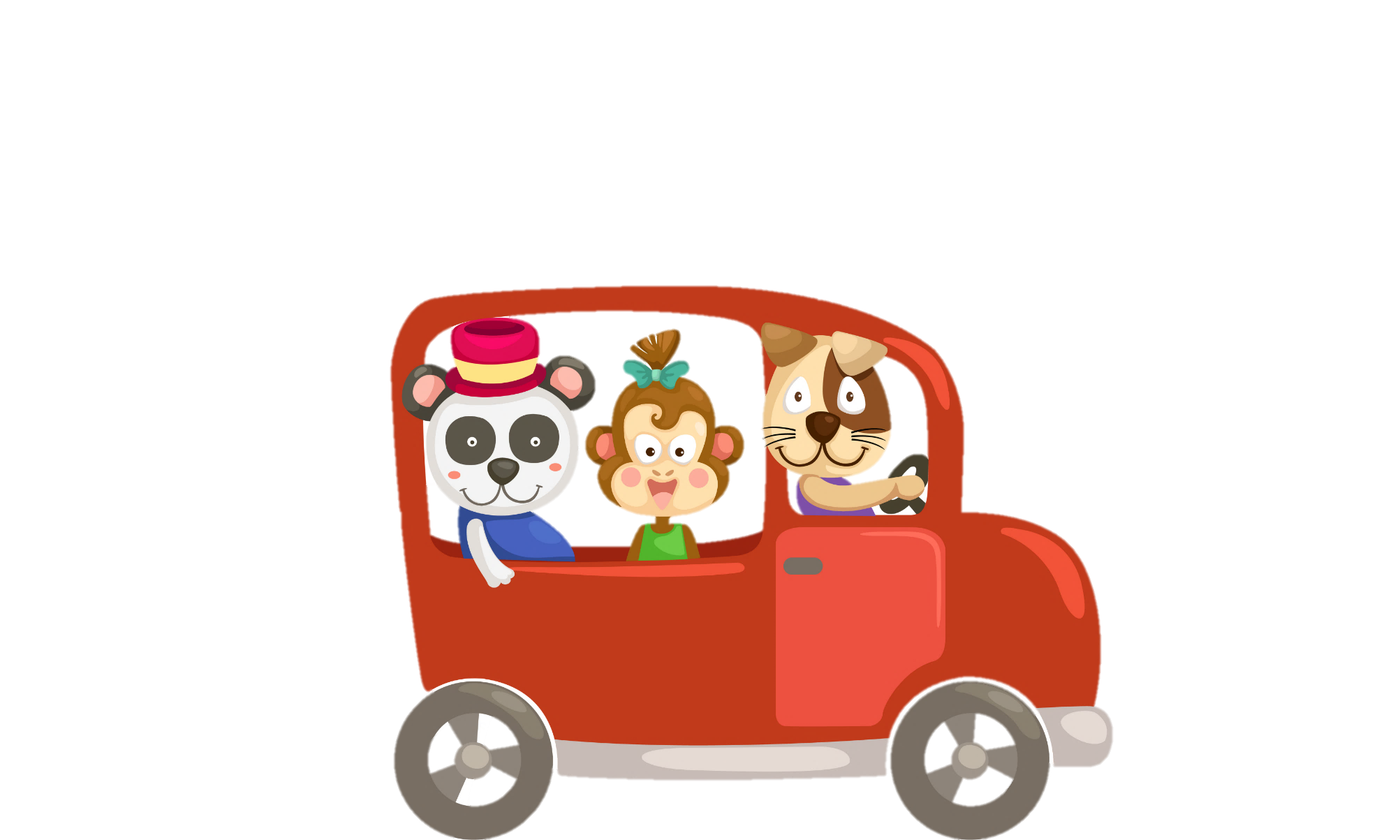 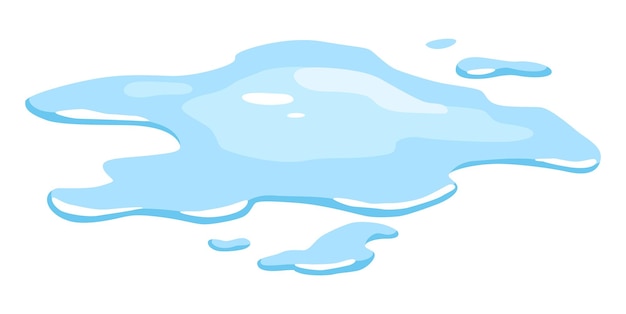 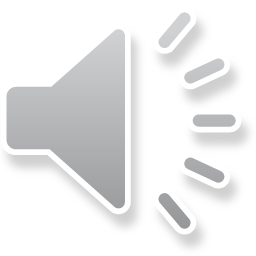 3
Tóm tắt:
Ta có sơ đồ:
Số vịt:
34 000 con
Số gà:
Bài giải:
Tổng số phần bằng nhau là:
7 + 10 = 17 (phần)
Số gà là:
34 000 : 17 × 7 = 14 000 (con)
Số vịt là:
34 000 – 14 000 = 20 000 (con)
Số gà ít hơn số vịt số con là:
20 000 – 14 000 = 6 000 (con)
Đáp số: 6 000 con.
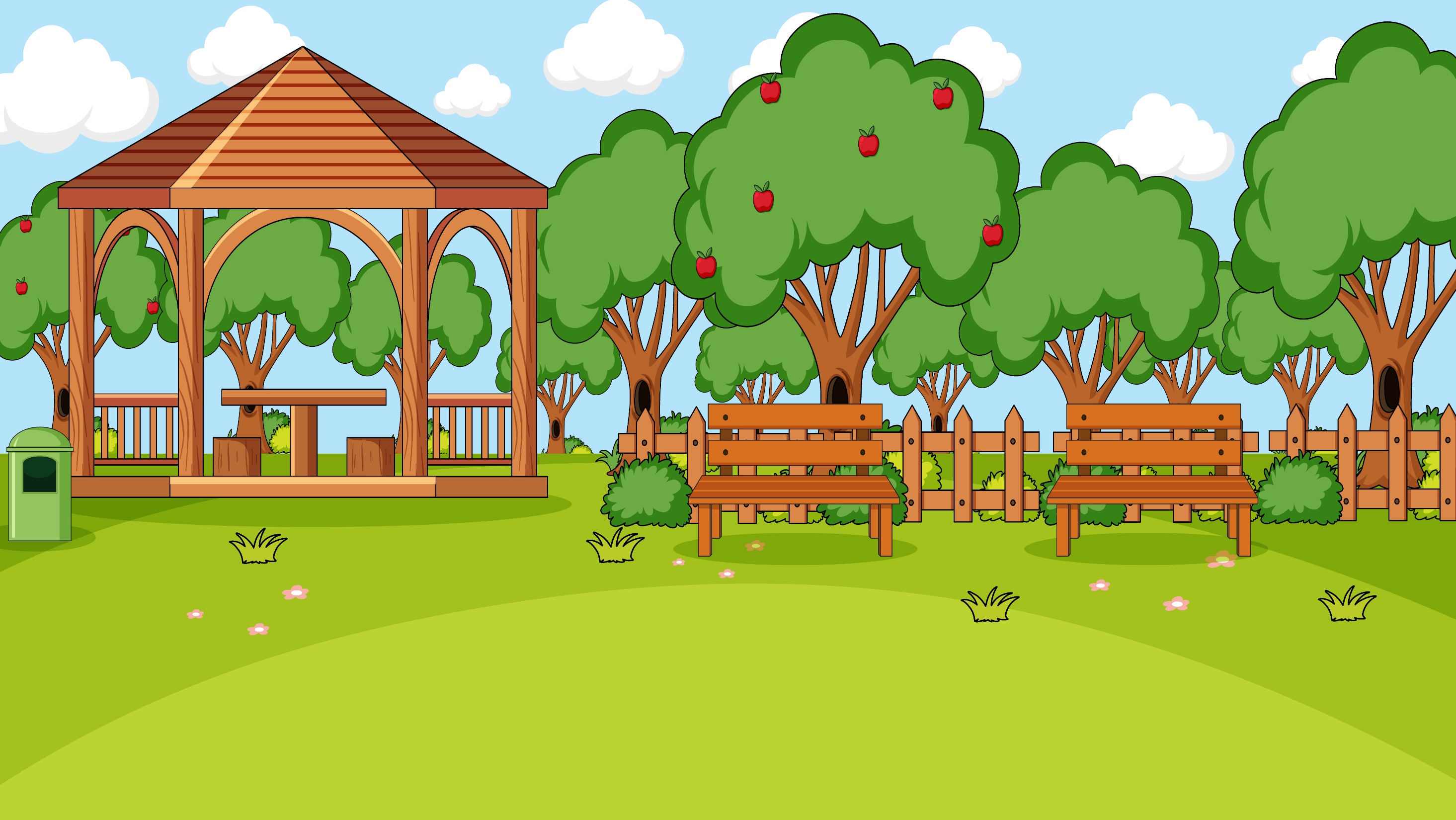 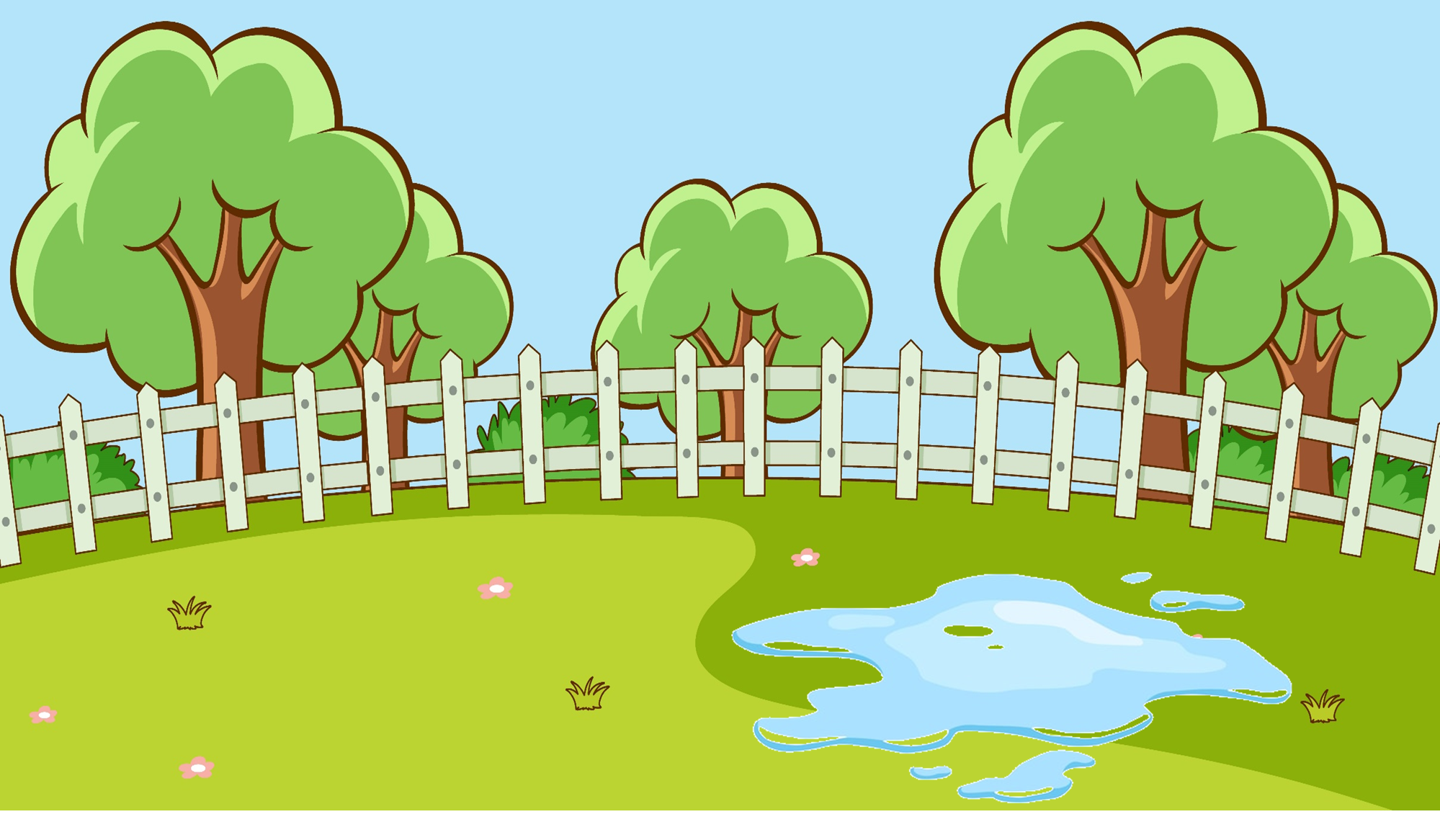 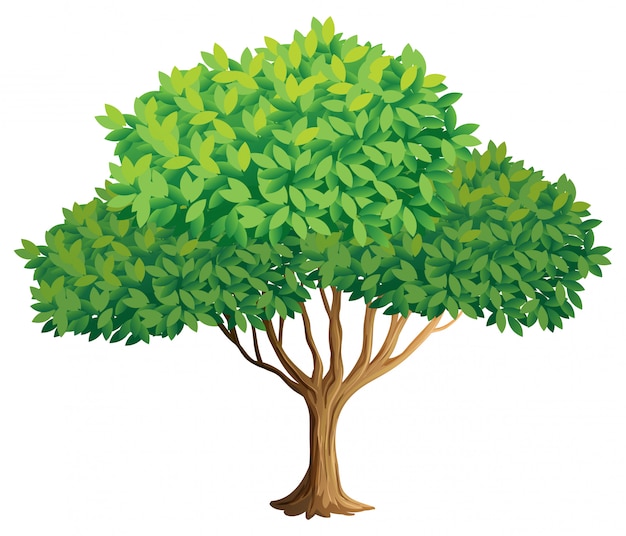 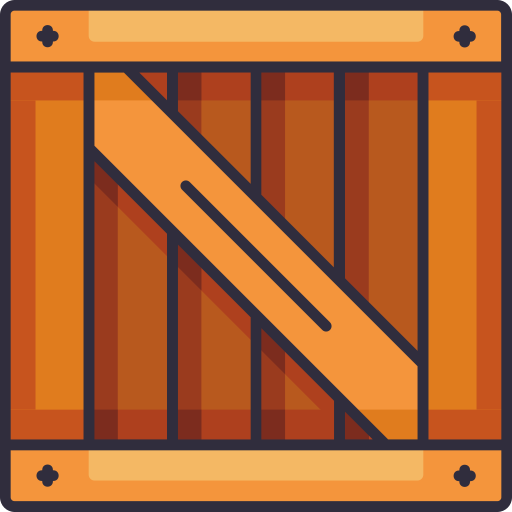 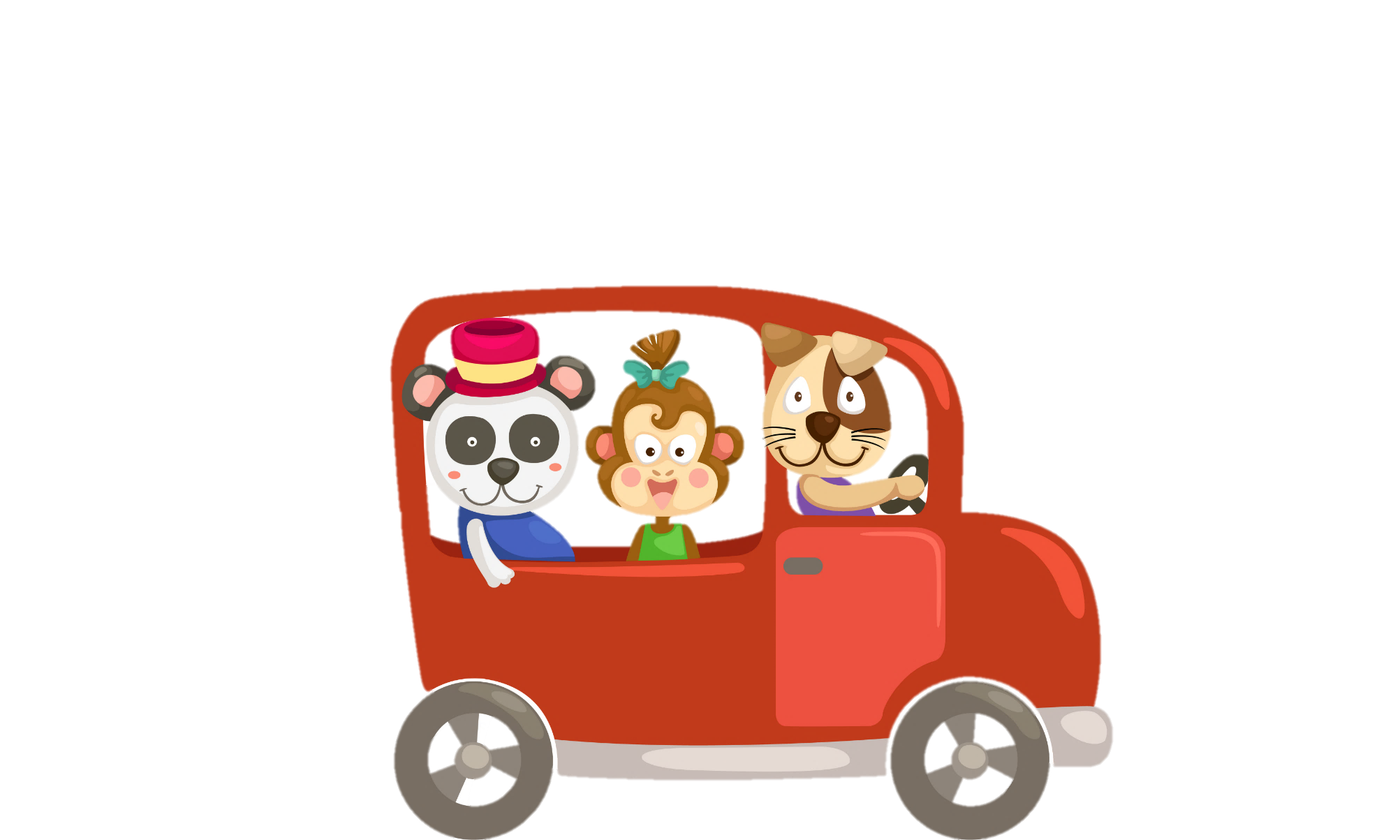 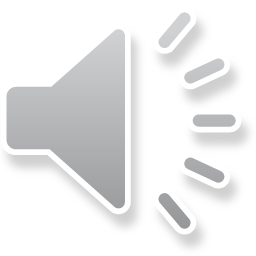 4
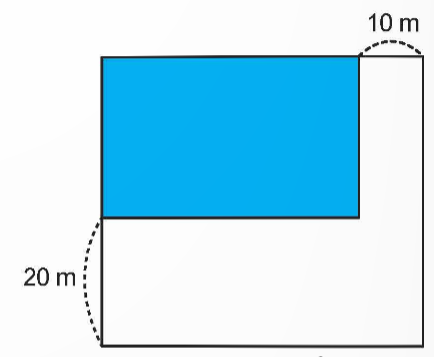 Bài giải:
a) Nửa chu vi hình chữ nhật ban đầu là:
130 : 2 = 65 (m)
Ta có sơ đồ:
Chiều rộng
65 m
Chiều dài
Tổng số phần bằng nhau là:
5 + 8 = 13 (phần)
Chiều dài ban đầu là:
65 : 13 × 8 = 40 (m)
Chiều rộng ban đầu là:
65 – 40 = 25 (m)
Đáp số: Chiều dài: 40 m;
                 Chiều rộng: 25 m.
b) Chiều dài mới là:
40 + 10 = 50 (m)
Chiều rộng mới là:
25 + 20 = 45 (m)
Diện tích mảnh đất dạng hình chữ nhật mới là:
50 × 45 = 2 250 (m2)
Đáp số: 2 250 m2.
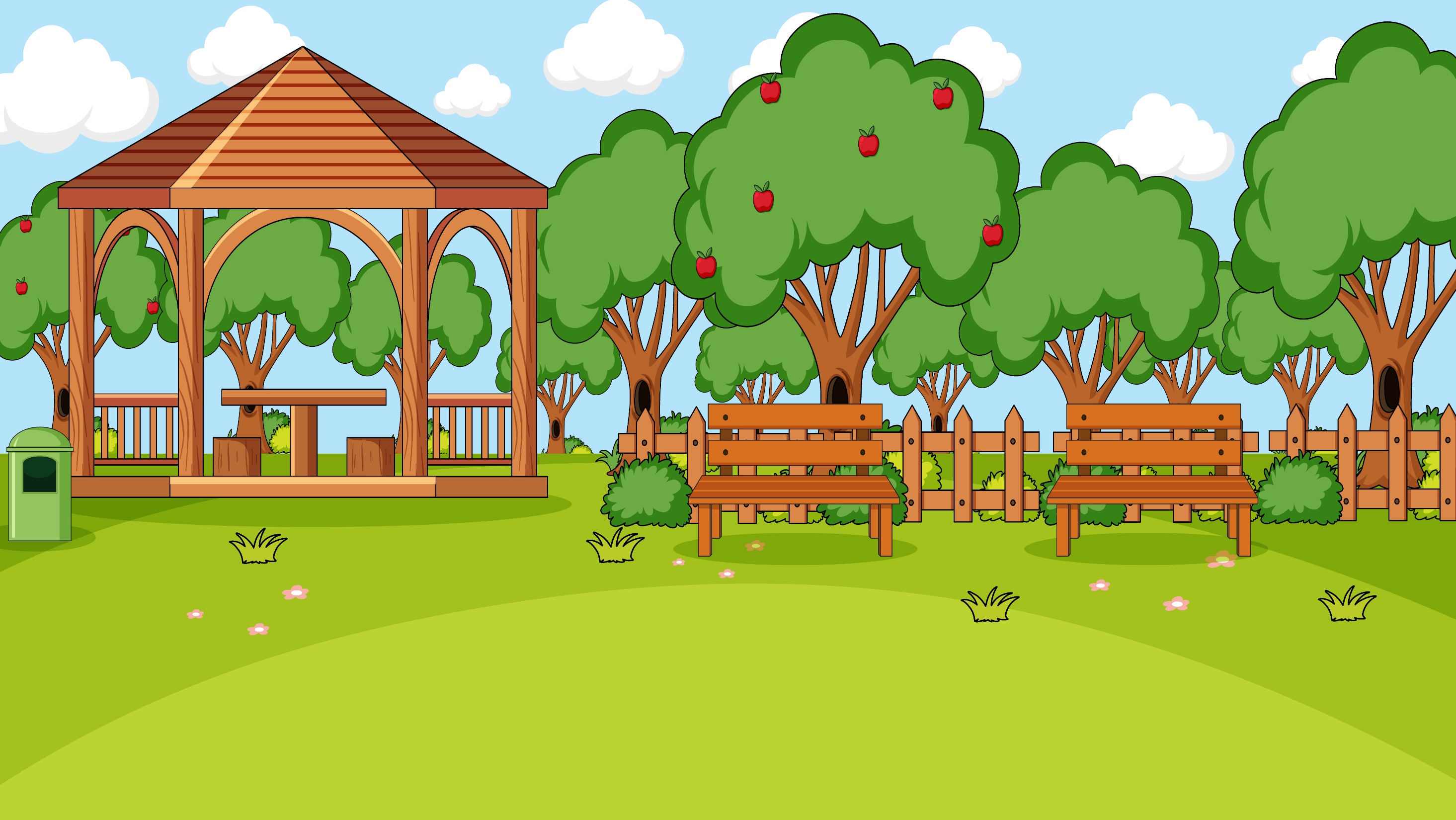 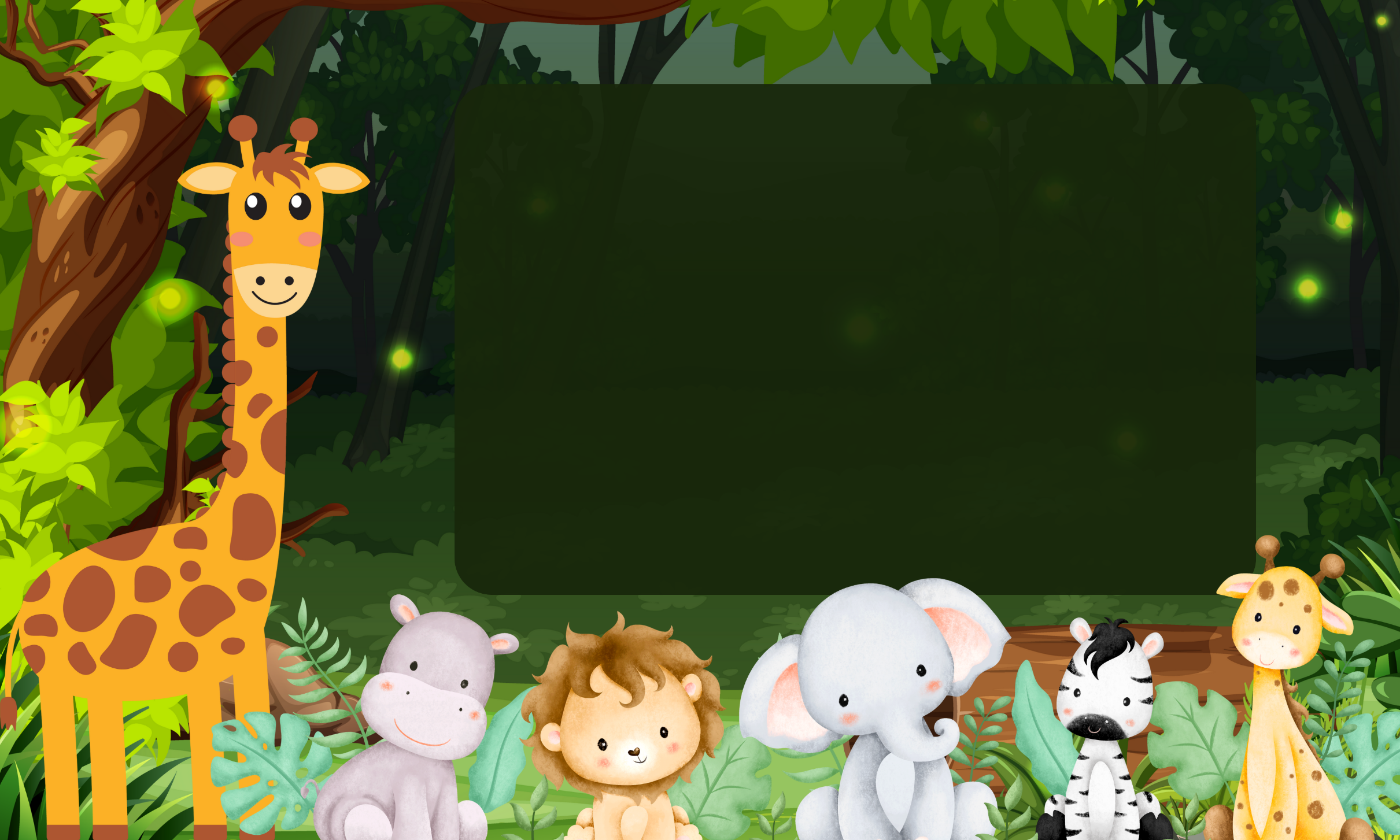 Chúc mừng bạn
đã giúp các bạn thú
vượt qua các chướng
ngại vật
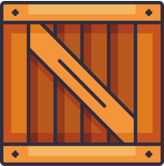 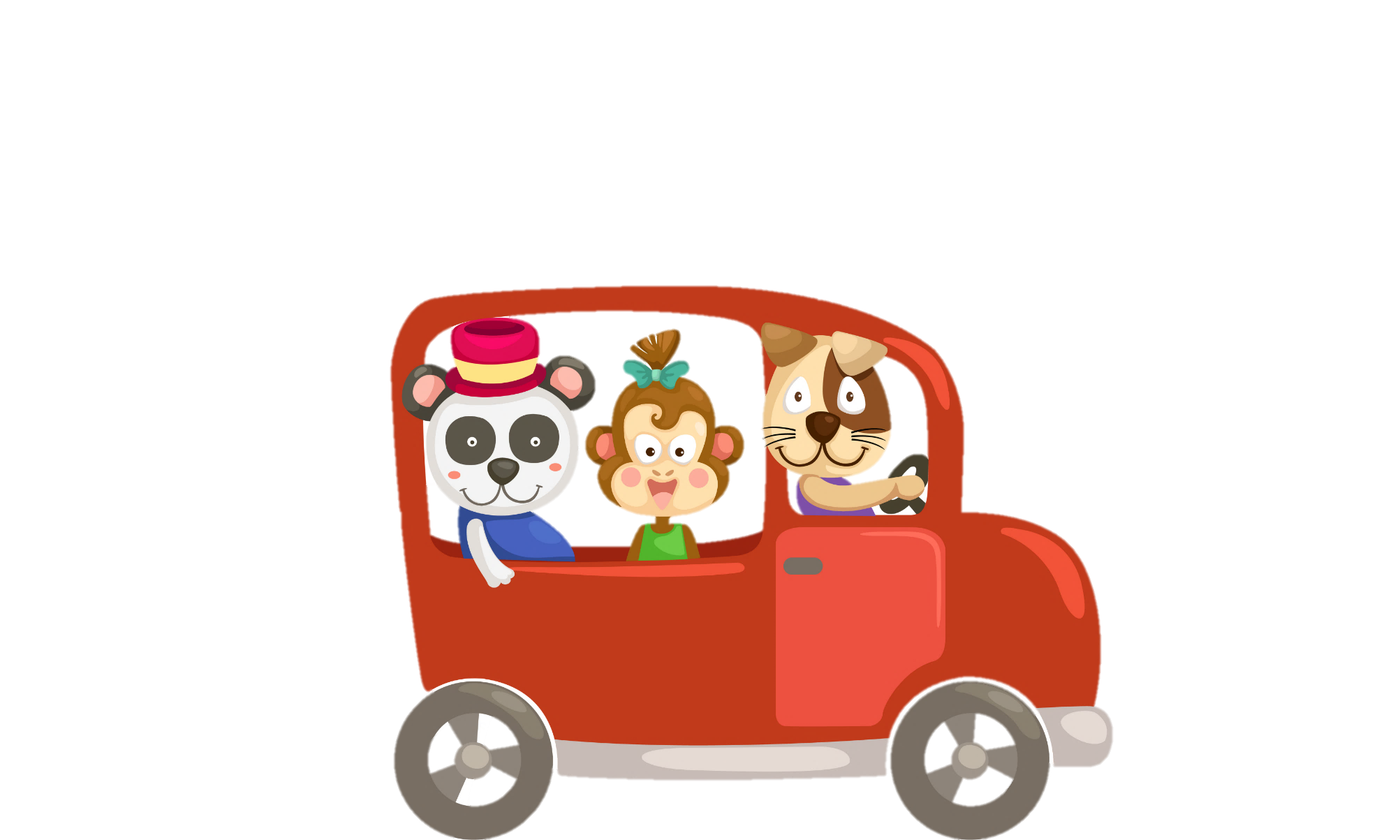 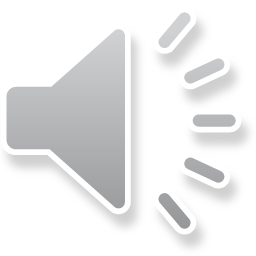 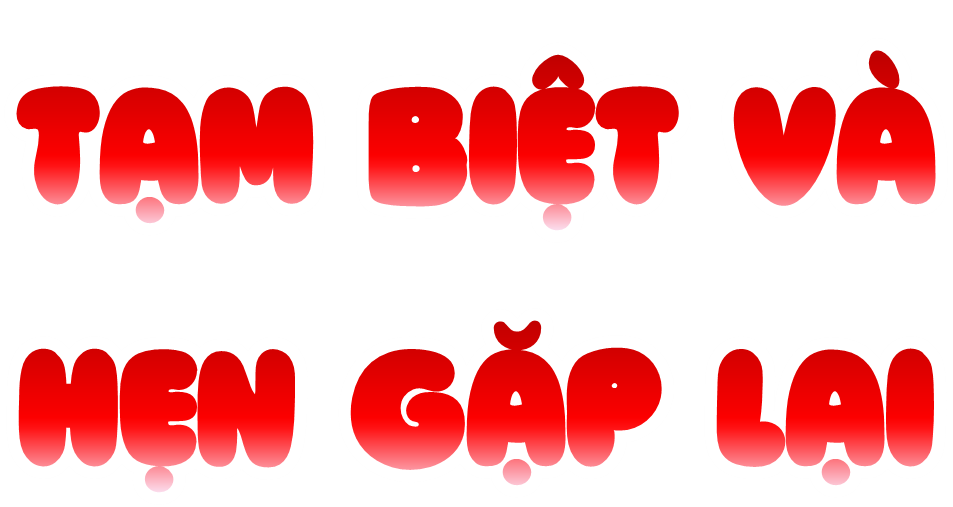 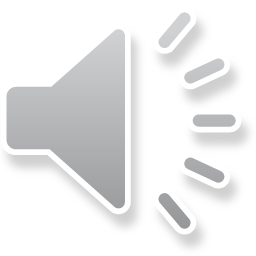